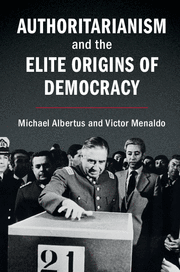 1
[Speaker Notes: Junta created constitutional (study) commission to work on new constitution; deputized subcommittees to specialize on different aspects of the constitution & sometimes sought advice from outside experts & business leaders. Composed of law professors/other attorneys. Only consultative role. Meetings secretive. Role proved limited: military leaders repeatedly injected own ideas during crafting of constitution’s first draft, released in 1978.

Draft revised by State Council over 2-year period: members appointed by Pinochet & included former Chilean presidents, former head of Supreme Court, former heads of armed forces & national police & former bureaucrats & academics, plus token members of civil society, including from business community & unions. Sought little input from public. Completed modifications in July 1980.

Military junta: modify/approve alongside working group of government ministers. Reviewed in secret for a month before approving final draft. 

Plebiscite organized/run by the military (9/11/1980) during state of emergency, draconian censorship & without organized opposition to criticize it. 

Approved by 67%.

Made operable in March 1981.]
(Some of the) questions we address
Are there different types of democracies?
What are causes of those differences?
What actors under authoritarianism spur transitions, their timing & scope?
What tools do these actors use to shape democratization?
What effects do these autocratic legacies have on democracy?
When, why & how are elite biased democracies reformed?
What are consequences of those reforms?
2
(Some of the) book’s contributions
Two different types of democracy: elite biased & popular.
Supply-side theory & evidence about causes of democratization: elite splits & coordination btwn. different factions of autocratic politicians & economic elites gives rise to different democracies.  
Theory & new evidence outlines scope conditions under which democracy = egalitarianism:
We reconcile paradox that democracies are, on average, not more redistributive than autocracies. 
We challenge idea that capitalism hardwired to be unequal. Fosters inequality only when gamed.
We bring constitutions back into study of comparative politics: matter for explaining timing, pace & scope of democratization, as well as important outcomes under democracy. 
We challenge idea that military is impartial actor that steps into political arena to defend national interest or its own organizational interests & then quickly returns to barracks. 
Instead: partisan actor that picks winners & losers, games system & takes its time doing so.
3
[Speaker Notes: Finally, we revisit the history of two countries with much scrutinized political regimes – Sweden and Chile – and shift the typical narrative about their political development. This aids in understanding otherwise puzzling aspects of their historical experiences. Of particular note, we demonstrate that Sweden was relatively unequal until the mid-late twentieth century, when its democracy shed the last remnants of elite bias inherited from its autocratic predecessor.

We also show that Chile’s military dictatorship was not the paragon of neoliberalism it is often portrayed as being; instead, the junta spent its time in office restructuring the political and economic system to benefit its allies and serially violated neoliberal precepts when convenient.]
Motivating today’s talk: transitions from below are quite rare
Let’s use revolutions that result in popular democracy as our proxy:
Since end WW II, ~50 major revolutions have toppled autocratic regimes or led to significant reform in “flawed” democracies. 
For those revolutions that have occurred under dictatorships, only ~1/3 resulted in transitions to democracy:
Think about the Arab Spring: Tunisia lone success story!
Moreover, autocratic backsliding in host of cases:
Georgia, Ukraine & Kyrgyzstan
Hungary & Poland?
The Philippines?
4
[Speaker Notes: Goldstone 1998: (successful) revolutions: irregular procedures aimed at forcing political change within a society and lasting effects on the political system of the society in which they occurred.

Banks 2005: any attempted or successful forced change in the top governmental elite or any armed rebellion whose aim is independence from the central government.

Arab Spring: 18 separate revolts.]
5
[Speaker Notes: 122 democratic transitions since 1800: 80 cases — 66% — new democracies inherited constitution from authoritarian predecessors. 

Since WWII: over 2/3 of transitions to democracy guided by authoritarian constitutions. 

1946, 9 transitions: 

Argentina (A), Costa Rica (A), Venezuela (A), Peru (A), Italy (A) 

Brazil, Ecuador, Lebanon & Philippines]
6
[Speaker Notes: Popular democracies after World War II include Greece, Argentina after 1982, the Philippines & Mongolia. 

Elite biased democracies includes some of the world’s early democracies, such as the Netherlands, Belgium, Norway & Sweden. 

Examples since World War II include Chile, Guatemala, Peru, Kenya, Nigeria, South Africa, South Korea, Turkey, Indonesia & Spain.]
Why are transitions from below so rare?
Conventional wisdom: revolutions rare & ability of revolutionaries to construct democracy even rarer because it’s exceedingly difficult to muster collective action among large # of citizens.
There’s little doubt that this is true. Dictatorships: 
Hamper freedom of association. 
Monitor citizens’ communication.
Undermine trust by infiltrating social networks with secret police/informants. 
Kill revolutionaries.
Physically destroy focal points used to coordinate.
7
[Speaker Notes: Tractors that bulldozed the central square in Bahrain during the Arab Spring.]
Other reasons transitions from below are rare
Rapid economic growth in historically underdeveloped nations: 
Brazil, Mexico, Malaysia & Indonesia
East Asia’s “developmental states”
China, Russia & Turkey more recently 
Massive land redistribution: 
East & South Asia
Egypt
Peru 
Zimbabwe
Patronage/transfers: 
Several Latin American & Middle Eastern examples
8
[Speaker Notes: Developmental states: Singapore, Taiwan, South Korea

Land redistribution: Vietnam, Pakistan, the Philippines, South Korea, Taiwan]
But there’s more to the story: elites under dictatorship enjoy huge advantages
You need capital—political, economic, cultural & human—to affect political change:
In dictatorships, the elites horde this capital
If there’s a democratic transition, it’s usually on terms dictated by an elite faction:
Whether to transition in first place
Timing & pace of transition
Content of constitution, institutions & key laws
Control of elections (who allowed to run & how votes translated into seats)
Even “transitions from below” require elite help: 
Faction of elites coordinate the masses & help craft new rules of the game
9
Tunisia, Transition from Below?
1) 12/18/2010: Popular uprisings ignited by Muhammad Bouazizi:
Incited demonstrations & riots throughout Tunisia to protest against status quo. 
2) Anger & violence intensified following Bouazizi's death.
3) 1/14/2011: President Ben Ali flees after 23 yrs. in power.
4) PM Ghannouchi from ruling party (CDR) takes over as president.
Ghannouchi’s cabinet contained twelve members of the CDR. 
5) Ghannouchi forced from power, but hands torch to Essebsi, who held several key positions under Tunisia’s founder & was key legislator under Ben Ali.
6) Essebsi hands power to Ennahda Party leader in 12/2011,  but…
10
[Speaker Notes: Confiscation of his wares and the harassment and humiliation that was allegedly inflicted on him by a municipal official and her aides. 

Zine El Abidine Ben Ali 

Muhamod Ghannouchi

Habib Bourguiba (founder)]
Tunisia, Transition from Below?
Essebsi & Ben Ali holdovers played key role in democratic transition:
Constituent assembly: power-sharing with holdovers (NT Party).
NT secured supermajority voting rule for constituent assembly.
PR electoral rules: designed to benefit NT & allied parties.
The upshot? Tunisian Revolution not all that revolutionary:
NT did very well in 2014 legislative elections.
NT wins presidential election in 2014, with Essebsi as standard bearer.
Over 80% of parliamentarians in ruling coalition.
Immunity to civil servants who were corrupt under Ben Ali regime.
2018 municipal elections: voter turnout only 34%.
11
[Speaker Notes: Ennahda Party: Islamic Party with secular allies
NT = Nidaa Tounes

Opposition groups unable to muster the votes needed to ban elites of the former ruling party from the political system.]
Transitions from Above
Culmination of struggle between alliance of incumbent political elites & insider economic elites vs. outsider economic elites & masses.
More likely when incumbent political elites & economic insiders can exploit high state capacity and/or legislature: forum for coordinating.
Several constitutional tools at incumbent elites’ disposal.
Democracies that follow transition from above & inherit constitution from autocracy (elite biased) vs. transition from below (popular).
12
13
If dictatorship lacks a legislature, revolutions almost always culminate in popular democracies
14
[Speaker Notes: Legislatures inoculate dictatorships from revolution: they hardly ever culminate in a popular democracy (GREEN SOLID LINE)

When autocracies have legislatures, certain exogenous shocks induce them to transition to elite biased democracy (a constitution inherited from previous autocracy).]
Constitutional tools at incumbent elites’ disposal
15
[Speaker Notes: Blanket immunities from prosecution granted to outgoing regime officials for crimes and other transgressions. Ensure they will not be prosecuted, imprisoned, killed, or exiled after transferring power. This has profound implications for transitional justice, the rule of law, and even institutional design.

The economic partners of outgoing political elites simultaneously dedicate themselves to safeguarding their property rights and economic interests, usually by reinforcing barriers to entry and similar forms of rent seeking. 

The oligarchs and the elite enriching themselves under these constitutions pass policies that entrench their power, such as lax lobbying and campaign spending laws, and rig economic regulations to make it hard for entrepreneurs to compete on a level playing field.

This has major implications for economic development and the distribution of income, assets, and opportunities under democracy.]
Elite biased democracies: less redistribution
16
[Speaker Notes: Democracies that inherit authoritarian constitutions have less redistributive taxation & spending profiles & smaller governments & their politics exhibit less pluralism, inclusiveness & representation for non-elites. 

Social spending: half a standard deviation (S.D. = 1.62% GDP).

Insiders: less likely to face severe punishment upon relinquishing their rule. They also live longer. 

Constitutions inherited from autocratic predecessors help democracies endure: 77 democratic breakdowns between 1800 & 2006: 29 of 77 reversions from elite-biased democracy. 48 were episodes of backsliding from popular democracy. 

Of these 48 episodes of breakdown from popular democracy: 19 cases democracy reborn with elite-biased constitution.]
Chilean troops fire on La Moneda Palace, Santiago, on September 11, 1973, during a military coup led by General Augusto Pinochet
17
Chilean military not apolitical stewards of national interest, nor neo-liberal ideologues
Protected domestic manufacturers & organized labor dominated Chilean politics since Great Depression. Later joined by peasants (Frei & Allende).
Pinochet regime (1973-’89) sought to revive erstwhile coalition: bankers, large landowners & exporting firms.
1980 Constitution, married to Pinochet’s self-styled neoliberal policies, sought to destroy post Great Depression alliance & elevate new alliance:
Junta flirted with fascist ideology: valorized Franco’s dictatorship, including dirigisme. 
Abandoned that approach after experimenting with different economic policies.
Realized opposition would not countenance indefinite authoritarianism & figured out how to stage manage democratization using 1980 Constitution.
18
[Speaker Notes: During WWI, Chileans had been unable to import the goods from Europe and the United States that they had grown accustomed to consuming. Yet Chilean
exports, including nitrates, copper, and wheat, were in record demand as the war’s belligerents stepped up their purchases of these commodities to fuel their war efforts. This created the possibility for homegrown Chilean manufacturers, who had already been on the rise since the late nineteenth century, to grab an increasing slice of market share on the back of domestic consumers’ increased purchasing power. During WWI, Chilean manufacturing increased by more than 50 percent.

This changing of the guard was consolidated after the end of hostilities. The rise of synthetic nitrates at the tail end of World War I, which greatly accelerated
after the Great War, considerably weakened Chilean nitrate producers. Reduction in international demand for Chilean wheat after war hurt large landholders.

Government eventually succumbed to mounting social pressures and experimented with heterodox measures. This included abandoning the Gold Standard, adopting stringent currency controls, and indulging in aggressive monetary and fiscal stimulus. Monetary policy was considerably loosened and budget deficit
spending exploded. Chile also defaulted on its foreign debt and adopted capital controls. A currency devaluation of more than 70 percent acted as a protective shield for Chile’s homegrown manufacturers. Slew of laws that improved collective bargaining and working conditions, and generous social insurance funds.]
Decline of Elites in Manufacturing, Chilean Import Competing Industries
19
[Speaker Notes: Deindustrialization effort: weakening coddled manufacturers & urban wage earners that had supported Chilean presidents since 1930s. 

Tariffs drastically reduced/tariff dispersion eliminated: uniform rate of 10 percent. Regime also abolished nontariff barriers. 

Policies succeeded: made manufacturing costlier/reoriented country toward commodity exports: copper/mining, fish & sea products, forestry/wood products & agriculture. Imports in consumer durable, food, intermediate & capital goods sectors replaced domestic manufactured goods.

Deregulated Chilean labor market: at-will firing, collective bargaining banned beyond firm level, reduced severance payments & allowed firms to replace workers on strike with scabs. 

Also sacked public sector workers; eliminated price & interest rate controls.]
Importance of Financial System Elites
20
[Speaker Notes: Pinochet privatized economy to benefit a few handpicked insiders: 
Reconstituted private banking sector (sum of market value of the Chilean stock market, mortgages, domestic government bonds & bank deposits).
Regime revived landed elite. 
Propped up export-oriented commodity sectors rooted in copper mining, timber, fishing & fruits & vegetables.

Conglomerates/Grupos Economicos (banks & firms): 
Individuals who headed & ran these conglomerates hand-picked/groomed by regime: erstwhile business/bank owners who had wormed into Pinochet administration or former government officials, including high-ranking military officers, who had recently exited regime.
Banks & firms bought with subsidized loans from govt. or banks themselves. Backed with collateral as shares owned in firms. Conglomerates then borrowed from banks to make purchases of other firms folded into conglomerates.  

This generated rents for economic elites:
2 largest business groups in Chile by 1982 controlled principal insurance companies, mutual funds, brokerage houses, largest private company pension funds & 2 largest private commercial banks…banks had lent 1/4 or more of their resources to affiliates. 
Grupos económicos were not only large & few in number, but endowed with considerable market power. 2 largest banks controlled 42% of credit.]
Chile’s 1980 Constitution: Goals
1) At first, announce, reinforce & legitimize military junta’s political power & restore & consolidate its allies’ economic position: 
Privatizations had to be accepted without investigations into process. 
Collective bargaining by workers banned at any level above firm.
Military/police can restore public order vis-à-vis strikes & work stoppages.
2) Later, protect incumbents’ interests after transition with institutional architecture that muzzled foes & empowered economic allies:
Outgoing regime officials inoculated against prosecution.
President’s power curtailed.
Conservative parties over-represented.
Status quo & constitution made very hard to change.
21
[Speaker Notes: President’s powers formidable: endowed with an eight-year term, the president had the ability to initiate and shape legislation across several domains: 
Besides the exclusive right to propose legislation of various sorts, the executive could propose new items up for congressional debate, 
set congressional priorities and deadlines, 
make comments on legislative proposals as well as veto them. 
President could also call “extraordinary” sessions of Congress, 
make changes to constitutional amendments proposed by the legislature, 
call national plebiscites regarding amendments in which it had disagreement with the Congress. 
Executive also had power to dissolve parliament. 
Congress’s power over social policies extremely curtailed.

One of the fundamental goals of the new constitution should be to inoculate Chilean institutions against Marxism and the dangers it posed to political order and economic stability. It later declared, in a similar memo, that the new constitution should eschew social rights because these were impractical and polarizing. Similarly, a declaration of “regime principles” issued by the Pinochet regime in March 1974 rejected politics based on class strife. The constitution itself included a ban on extremist parties, especially those that championed class warfare.
 
Amnesty was extended for political crimes committed between 1973 and 1978.]
Chile’s 1980 Constitution: Institutions/Rules
National Security Council had members from armed forces, president, president of senate & president of supreme court:
Created to provide “institutional stability” 
Made decisions about whether to suspend constitution
Allocated four unelected senators; could handpick Constitutional Tribunal members
Military: sovereignty over defense policies & power over parallel judiciary system; autonomy over command structure, military budget & promotion of generals; 10% of copper revenues allocated to military’s budget w/out oversight.
Unelected senators made up > 25% of senate = veto power over many policies.
22
[Speaker Notes: Commanders in chief of armed forces/national police = permanent offices.

10% of copper revenues allocated to military’s budget w/out any Congressional oversight.

Supreme Court was allocated three senators. 
The executive was granted two senators, who could be selected from former ministers and former provosts of state universities.
Finally, ex- presidents, including Pinochet, were awarded seats in the senate for life.

26 elected senators with 2 senators from heavily rural areas.]
Reforms on eve of 1989 elections: elite biases
First presidential term under democracy reduced from 8 to 4 years.
President’s powers reduced, including ability to dissolve lower chamber.
Elected seats in senate expanded from 26 to 38 to over represent conservative parties tied to the military regime.
Binomial electoral system (2 member districts):
Alliance with highest number of votes receives 1st seat. 
Same alliance can only win 2nd seat if its votes more than double second most popular alliance. Otherwise, second alliance wins seat.
Rightwing parties obtain parity even against alliance of leftist & centrist parties as long as it wins >1/3 of votes in each district.
23
[Speaker Notes: 1988 Plebiscite: should Pinochet continue in office for another 8 years. Pinochet, to his surprise, lost that plebiscite (56 percent voted against him) and acquiesced to the results. This set the stage for elections in December 1989 in which Pinochet did not run:

Regime: anticipation that the opposition front would win the 1989 elections and continue to achieve electoral success in the future.
Regime able to impose preferences on the opposition by controlling terms & pace of reform process.
Pinochet then won support for these reforms in a plebiscite held in July 1989.

Binomial system: completed after ’88 plebiscite supplied electoral engineers with valuable information concerning voting behavior & electoral competition.

Right’s support generally hovered between one-third and one-half in most districts. A majoritarian electoral system therefore threatened the right – and its constitutional bulwark – with political annihilation. A typical proportional representation system would, similar to a majoritarian electoral rule, risk the possibility that
the right would fail to garner enough seats to block constitutional reform, even with supermajority thresholds for change.

Each alliance can present at most two candidates in a district. Voters then select one representative for each chamber.]
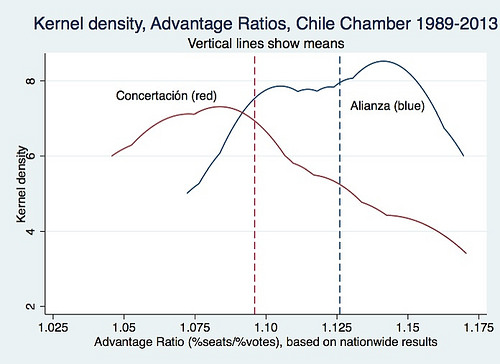 24
Source: Shugart 2014
[Speaker Notes: In 1989, Alianza received only 34.2 percent of the votes but 40 percent of the (120) seats; 

in 1993, it received only 36.7 percent of the votes but 41.6 percent of the seats; 

in 1997, it received only 36.3 percent of the votes but 39.1 percent of the seats; 

in 2001, it received only 39.1 percent of the votes but 47.5 percent of the seats. 

Meanwhile, consider that in 1997, the Communists received 6.9 percent of the votes but no seats.]
Status quo & constitution very hard to change!
For laws related to executive branch, Constitutional Tribunal, the armed forces & National Security Council, special supermajorities across both chambers. 
For constitutional reform, supermajorities across both chambers.
no joint commission btwn. 2 legislative chambers to reconcile differences vis-à-vis constitutional issues.
25
[Speaker Notes: Legislation for military et al.: Went from 2/3 to 4/7. 

Got rid of 2 consecutive congresses rule.]
26
[Speaker Notes: Official that faced stiffest penalty was secretary general of the presidency Jorge Ballerino Sanford: sentenced to four years in prison for corruption in 2015 related to role in arranging secret offshore bank accounts to hide Pinochet’s money.

Rodolfo Stange & Santiago Sinclair became senators. 
Labbé became the longtime mayor of Providencia. 
Others such as Carlos Cáceres, Enrique Seguel, Hernán Felipe Errázuriz, Hernan Buchi, and Luis Larraín moved to the private sector to preside over major corporations or serve on the boards of directors of major multinational firms – some of which were the principal beneficiaries of Pinochet-era privatization. 
Buchi also joined the board of directors of the Banco de Chile in 2008.

Pinochet remained the commander in chief of the armed forces after stepping down as president and then took a designated senate seat in 1998. 
However, he was arrested by Interpol in London in 1998 on Spain’s extradition request. 
Pinochet returned to Chile in 2000 and was stripped of immunity from prosecution by the Santiago Court of Appeals. 
In response, he resigned his senate seat and pleaded senile dementia, absolving him from prosecution until the courts reversed their position in 2004. 
Charges mounted and the right began to distance itself from him just prior to his death in 2006.]
27
[Speaker Notes: Macroeconomic stability, an emphasis on agricultural exports, and insertion into international markets have remained the cornerstone of government policies.

To finance subsidized higher education and other progressive reforms, Bachelet moved the needle on taxes. In the most progressive overhaul to the tax code since Pinochet, a 2014 reform raised corporate taxes, reduced exemptions, and changed how it calculates capital gains to individuals.

Leveraging ongoing student protests and longstanding demands for greater access to education, recent reforms passed in January 2016 guarantee free higher education for the poorest half of students admitted to state-certified universities and colleges, with the intent to eventually expand this figure to include 70 percent of the poorest students.]
28
[Speaker Notes: Chile’s economy grew so quickly that it’s now rightfully considered Latin America’s most vibrant economy, if not its most successful democracy. This reputation, however, masks the return of economic and social stratification and political polarization after the authoritarian interlude.

More unequal than its South American neighbors: 2005, income of the wealthiest 10 percent was forty-one times greater than the income of the poorest 10 percent.

State has promoted exports and coddled the financial sector through all sorts of subsidies, tax benefits & private pension schemes.

Targeted transfers and economic growth have helped reduce poverty.

Concertación governments introduced social policies in rural areas such as the provision of education, housing, water, and electricity. Furthermore, the Chilean government has (especially since 1993) titled indigenous communities, subsidized land purchases for these communities, and granted state-owned land to them, typically purchased from private owners.]
Transitions from above: Burma
2008 constitution guided 2015 transition: awards military 25% of parliament’s seats — can block constitutional reform.
2015-2016, President Thein Sein, along with military dominated legislature, passed flurry of legislation on eve of democratization: 
amnesty to military generals accused of human rights abuses.
generous pension plan for departing lawmakers.
awarding of business contracts to outgoing generals & other elites.
transfer of manufacturing plants to ministry of defense.
29
[Speaker Notes: Military generals at the head of the junta seized the initiative after international opprobrium and sanctions began to bleed the business conglomerates controlled by both the military and important civilian oligarchs.

Also from a position of strength, the generals and their business partners were able to coordinate to orchestrate a very gradual and favorable timetable, including staggered elections protected by appointed senators and other veto points to protect their interests. With key generals safely lodged in positions of power and privilege, in 2015 free and fair elections gave majority support to the pro-democratic opposition.

Yes, the military junta did allow the 2015 elections in which Aung San Suu Kyi and the National League for Democracy took office — but that happened within the military’s 2008 constitution.]
Transitions from Above: Turkey
1982 constitution guided 1983 transition to democracy: 
Constitutional court with ability to ban political parties while stripping legislature of authority to make court appointments.
Military maintained autonomy over its budget & decision-making. 
Top military brass & collaborators: granted immunity from prosecution.
Military & allies continued to enjoy economic privileges, such as retaining ownership of key industries.
30
[Speaker Notes: Consider Turkey, where in 1982, the outgoing authoritarian government wrote a constitution that governed the 1983 transition to democracy. Some of that constitution’s trap doors included a constitutional court that could ban “extreme” parties, and immunity for generals from prosecution for past human rights abuses. 

A result was that the military and their allies continued to enjoy economic privileges, like retaining ownership of key industries, while avoiding prosecution for human rights abuses.

The military and allied oligarchs maintained control of key industries.]
Transition from above: South Africa
1993 constitution: transitional power-sharing agreement (1994-’99).
Set up institutional architecture that would guide South African democracy during & beyond this period:
Provinces allowed to adopt their own constitutions: 
Minority groups awarded veto in local governments. 
Elite run provinces used this to block redistribution, for example.
There were several other elite biases enshrined in 1993 constitution…
31
[Speaker Notes: In South Africa, although there was a long-lived authoritarian government that ruled an apartheid regime with an iron fist and seemed stable, it took a host of attacks against the vital interests of both the political and the economic elites to seek the exits simultaneously when they were still strong enough to choreograph a transition on favorable terms and engineer a political deal through a constitution and related institutional engineering. 

For political elites, the catalyzing attack was the long-lived insurgency waged by the ANC along with the withdrawal of political support from allies and other international actors. 

For economic elites, it was the body blow of divestment on the part of international capital that was key to keeping the mines and large agribusinesses producing.]
Is authoritarian populism a reaction against elite-biased democracy?
Perhaps some elite biased constitutions contain the seeds of a return to dictatorship:
Citizens may be free from censorship & outright repression under democracy — but they are not really equal & important players in deciding public policy. 
In these imperfect democracies, opportunistic politicians agitate the masses, urging them to vote out the “corrupt” ruling class & overturn their “rigged” institutions. 
Demagogues then use power to ride roughshod over deliberation, consensus building, rule of law.
Latin American examples?
Recent examples from elsewhere:
Thailand
Turkey
Hungary
32
[Speaker Notes: Turkish citizens and clerics resented elite privileges & abuses. In the 2000s, Recep Tayyip Erdogan of the Justice and Development Party exploited that resentment to ride into office — and then used populist bluster and a state of emergency to gut the checks and balances and military vetoes that had hemmed in civilian politicians. 

2017: popular referendum approved 18 amendments to the constitution, which transformed Turkey into a presidential system in which the executive exercises outsize power, including the ability to appoint the majority of judges and prosecutors.

Hungary: transition to democracy took place within the 1949 communist constitution, making it easier for the outgoing authoritarians to protect themselves, including securing immunity for past crimes.

Hungarian citizens resented the special dealings for former authoritarians. For more than 20 years, elected governments tried to amend or overturn the constitution. With that as background, in 2010, the nation elected the far-right political party Fidesz and its leader, Viktor Orban, who became prime minister. The election gave Fidesz a sweeping two-thirds victory that enabled it to form Hungary’s first post-1989 non-coalition government. Fidesz has had the numbers and power to rewrite the unpopular holdover constitution — but it has done so in an illiberal fashion. Orban’s authoritarian tendencies are now eroding Hungarian democracy.]
EXTRAS
33
Chile’s 2005 Constitutional Reforms
Elimination of designated senators (including those designated by the National Security Council) and lifetime senate seats for former presidents.
Ability of president to remove the commander in chief of the armed forces and the chief of police after informing both chambers of congress.
Reduction of president’s term from 6 to 4 years without consecutive reelection. 
Constitutional Tribunal = military’s power over constitutional change reduced. 
Reduction in the National Security Council’s powers, including its obligation to defend the constitution & change in its composition to include more civilians. 
Increased ability for Congress to create investigative commissions. 
National police no longer housed within the armed forces.
34
[Speaker Notes: the removal of designated senators and lifetime senate seats for former presidents. With the first three presidents drawn from the center-left Concertación, these governments began to appoint designated senators, and the balance of power in the senate began to tilt away from former authoritarian elites and, absent a removal of this provision, promised to flip in the future. Both factors pushed the Right in favor of stripping these provisions from the constitution, lest their position in the senate erode further under continued Concertación rule.

A similar scenario played out regarding reforms to the legislative branch, the executive branch, and the Constitutional Tribunal. In exchange for agreeing
to eliminate designated and lifetime senators, the Right requested that the powers of the presidency be diminished and those of the legislature enhanced.
In particular, they sought minority powers to request ministerial accountability, enhanced powers to establish investigative commissions, and a stronger legislative
veto role for the Constitutional Tribunal, which could act as a bulwark against changing the electoral system.

Most prominently, Bachelet pushed through a major electoral change in 2015 that would do away with Chile’s binomial electoral system and return the country to a form of proportional representation similar to what was in place before Pinochet’s rise to power. The new electoral system, which goes into effect for the 2017 elections, promises to empower smaller political parties, thereby opening the door to strengthening far- left parties that have hitherto been forced to moderate their positions under the 1980 constitution. But it will also likely engender greater dispersion in the vote share across parties, weakening both the center- left New Majority coalition and the conservative alliance. It therefore remains to be seen whether this electoral reform will actually be a boon to the Left.]
Chamber of Deputies grew in size to 155 members from the previous 120, while the Senate increased its membership from 38 to 43. 4 yr. term.
Open list proportional representation system. Also, for the first time, a 40% gender quota was put in place for candidates of each political party.
28 districts. Mean district magnitude of 5.5 versus 2 before.
Twenty three of 43 members of the Senate to serve an eight-year term in the National Congress.
15 regions will constitute electoral districts, leading to an average district magnitude of 3.3
The full 278 members of the regional boards to serve a four-year term.
35
[Speaker Notes: Sebastian Pinera (Chile Vamos). Served from ‘10 to ’14.
2,418,540
36.64%
3,795,896
54.57%

46% of the Chamber of Deputies
44% of the Senate,

Alejandro Guillier (The Force of the Majority)

Competing without the Christian Democrats for the first time in 28 years, lost its majority in both chambers, taking just 28% and 35% in the lower and upper chambers, respectively. 

The fledgling leftist bloc Broad Front won 20 deputies (13%) and gained one senator. 

The Christian Democratic Party took 9% of the lower chamber and secured 14% of the Senate.]
Pre-Pinochet: rising economic elites & key segments of the masses made out like bandits.
Chilean governments erected a baroque maze of bureaucracies dedicated to tweaking tariffs and dialing up import quotas and licenses; managing multiple exchange rates; setting wages, prices, and interest rates; managing monopsonies for “strategic” imports, and doling out cheap credit to heavy industry at a frenetic pace. Increasingly, unprofitable firms were propped up through protectionism and direct subsidies. By 1950s, Chile was thoroughly industrialized/trade openness declined drastically between 1930 and 1980.
Despite the elevated prices they faced for domestically made goods, Chilean consumers benefited from price controls and subsidies. Public sector employees benefited from good pay and benefits. Organized labor likewise benefited from generous compensation and guaranteed jobs. New businesses in manufacturing, construction, and services flourished, often on the back of fiscal incentives. Those at the bottom of the ladder benefited from generous welfare spending on education, housing, and health care. Finally, urban dwellers benefited from the cheap food bankrolled by the suppression of rural wages engendered by the repressive control landlords exercised over peasants, at least until 1958.
36
[Speaker Notes: 1970, Salvador Allende won the presidency on his fourth try with a small plurality (he garnered only 37 percent of the vote) at the head of Popular Unity coalition composed of Communists and socialists. After running on an explicitly socialist platform and a pledge to “eliminate the hacienda,” Allende immediately nationalized the copper industry through a constitutional amendment, expropriating the Anaconda and Kennecott mines without compensating their North American owners. He also dramatically deepened the country’s land reform, expropriating more than five million hectares of land by vigorously applying Frei’s land reform law and enforcing landholding ceilings. Between Frei and Allende, 43 percent of Chile’s agricultural land was expropriated or purchased from private landowners. Allende also nationalized the country’s banks, as well as more than 150 firms, including more than 50 percent of Chile’s largest companies Wage laborers and peasants took over several privately owned factories and farms, triggering social unrest. Indeed, Allende leveraged the farm occupations to apply Article 171 of the 1967 labor law, which allowed the government to acquire private lands in the event of labor disputes. Allende unleashed the printing presses like no Chilean president before him. He did this to boost wages and salaries. Price controls were also instituted.]
Rents for Banking Sector under Pinochet
The regime’s financial liberalization included the reduction of capital controls, the relaxation of interest rate controls, the elimination of directed credit to domestic industries, and fixing the exchange rate to the US dollar (in 1979). 
Yet certain loopholes in Chile’s bank liberalization process created a segmented credit market and allowed grupos economicos to enjoy sizable rents. 
By-product of the banks being barred from taking on exchange-rate risk when they borrowed abroad – instead, their final domestic borrowers had to assume that risk. This created an incentive for arbitrage whereby the larger banks that could borrow cheaply from abroad then lent out money in domestic currency with large spreads. 
Banks loaned money out on favorable terms to other firms within their conglomerates.
37
[Speaker Notes: The regime’s privatization scheme and monetary and financial policies encouraged risky lending at high volumes, which was abetted by financial deregulation. Chilean citizens were allowed access to unlimited amounts of foreign exchange, and restrictions on foreign borrowing were lifted. Imprudent
lending practices were incentivized by the fact that the Pinochet government had eliminated interest- rate and credit- allocation controls and drastically
reduced reserve requirements – they reached less than 10 percent of deposits by 1980 (Diaz- Alejandro 1985 , 8). This stoked unprecedented growth in the
credit market: private- sector debt almost doubled between 1980 and 1982. 1982: private firms owed more than public- sector firms.

These policies also set the stage for a financial implosion. In 1981, international interest rates increased on the heels of the Federal Reserve’s attempts to end stagflation in the United States. This meant that Chile’s current account deficit, which had ballooned due to the fact that capital had poured into the country to arbitrage the spread between higher interest rates there versus the United States, became unsustainable. In turn, this precipitated the collapse of the Pinochet regime’s fixed nominal exchange rate in 1982, which ushered in a sizable currency devaluation in light of serious exchange- rate overvaluation. This proved devastating, especially considering the runaway expansion of credit outlined previously. The majority of Chile’s private debt was denominated in (very expensive) dollars, which triggered a wave of defaults: “Nonperforming assets of Chile’s banks rose from 11 percent of their capital and reserves at the end of 1980, to 22 percent at the end of 1981, to 47 percent at the end of 1982, and to 113 percent in May 1983.

After Chile’s devaluation, the big banks were unable to access international credit markets. The central bank then stepped in by providing ample liquidity and purchasing the private banks’ nonperforming loans (Andrews 2005 , 12). While three banks were ultimately closed down – depositors lost 30 percent of their deposits in those banks (Diaz- Alejandro 1985 , 12) – and two banks came under the direct supervision of the state, five were bailed out by the Pinochet regime. This meant that the government had dominion over 67 percent of Chile’s deposits, 57 percent of accumulated pension funds, and 70 percent of the firms that were previously privatized by Pinochet (Schamis 1999 , 248).

As in most banking crises, moral hazard played a role. In 1983, the Chilean government assumed the entire foreign currency– denominated debt of the country’s
private banks – in essence, socializing their huge losses.]
Latin American Malapportionment
Argentina’s Senate heavily malapportioned – typified by short-lived introduction of 3 senators for each region in 1972, one of whom represented wealthy constituents. 
New districts also created in sparsely populated areas.
Brazil: military regime in 1970s placed limits on # seats that could be allocated to each multimember district – blunted relative weight of the urban vote. 
Military split conservative state of Mato Grosso in two, creating new state of Mato Grosso do Sul & increasing representation of electorally favorable region.
38
Bolivia’s 1967 Constitution
Dismantled the mine workers’ union, suppressed strikes, exiled union leaders, and granted private investors preferential treatment.
Constitution served Barrientos’s economic allies in the lead-up to Bolivia’s transitions to democracy in 1979 and 1981 and beyond: Bolivian Confederation of Private Business.
39
[Speaker Notes: Colonel René Barrientos spearheaded a coup against a civilian government in 1964. Key political elites allied to Barrientos were persecuted under shortlived radical leftist military rule after Barrientos died. Temporary roadblock. 

Honduran constitution of 1957, Articles 318 through 330 stipulate that the chief of the armed forces would be selected by the military, that his command over the military would supersede the president’s,]
European Examples
Denmark’s 1901 constitution enshrined malapportionment and restrictions on the franchise to exclude groups such as impoverished adults and those that declared bankruptcy from voting. 
Belgium’s 1894 constitution called for indirect elections for the senate, required a supermajority to amend the constitution, and ushered in restrictions on the franchise. 
Sweden’s autocratic constitution ushered in restrictions on the franchise . 
In France, the 1870 constitution did not provide for the secret ballot, despite the adoption of the secret ballot by several neighboring countries, enabling early elections under democracy to take place under the influence of vote buying and clientelism.
40
[Speaker Notes: United States continues to hold indirect elections for the presidency, its federal system long protected subnational enclaves in which a majority of citizens in some states were deprived of their basic rights, and until 1913, it maintained an indirectly elected upper chamber that overrepresented state-level oligarchs. Indeed, the American Senate still operates according to rules that require supermajorities to pass ordinary legislation (the filibuster). Gerrymandered electoral districts for the lower chamber alongside high malapportionment in the upper chamber effectively undermine the ideal of one person, one vote.]
Portugal, Transition from Below?
The military’s ousting of the long- standing president Antonio Salazar in April 1974 ushered in two years of political turmoil. 
A constituent assembly was formed to guide a democratic transition and included a mix of representatives of the military, selected economic elites, and popular sectors (especially from the left). 
The constitution was drafted and largely completed in 1975 under military rule, even while it was unclear whether the military would ultimately allow the constitution to guide a popular transition. 
Yet, while it swept aside the formal vestiges of Salazar’s fascist- leaning regime, it enshrined a military- led Revolution Council that served as an advisor to the president and de facto constitutional court. 
Changes to the constitution were prohibited for a minimum of five years.
Nonetheless, the constitution was fundamentally shaped by popular forces for the purposes of democracy and provided for a dual presidentialparliamentary
system, political parties, regular elections, and an independent
judiciary. The constitution was promulgated on April 2, 1976. Legislative elections
took place on April 25, 1976, and a presidential election followed in
short order on June 27, 1976.
41
[Speaker Notes: “Color Revolutions” in countries such as Ukraine, Georgia, and Kyrgyzstan in 2000s: outsider economic elites who were not part of Communist coalition]
WHY CONSTITUTIONS STICK
constitutions create a host of crisscrossing checks and
balances that steeply raises the transaction and collective action costs required
to cobble together a broad coalition for change. Furthermore, they often incorporate
provisions that require supermajority vote thresholds for constitutional
change. Some of these are quite onerous; for instance, requiring two- thirds
of both houses of congress to support amending the constitution. Therefore,
while it might be easy to oppose specifi c elements of a constitution, it is far
more diffi cult to agree on what to replace it with and even more diffi cult to
marshal the support to effectuate that change.
Second, if a democratic government selectively enforces laws it opposes,
it risks undermining its own authority and legitimacy. Ignoring proscriptions
against punishing former elites, even if it would prove politically popular,
raises the specter that other laws unrelated to immunity clauses for former
elites can be transgressed down the line – a precedent that could risk backlash
from a range of different groups in society who fear that they might be the
next targets.
Third, former autocratic elites can prevent constitutional safeguards from
being eroded under democracy by steadfastly exploiting the power afforded
by the constitution to further cement their political advantages. For example,
they can gerrymander electoral districts to split opposition votes in a way
that grants them more seats in the legislature. Alternatively, they can redraw
districts, create or eliminate districts, or reassign the number of seats in each
district to amplify the electoral voice of favored political allies.
Also, former autocratic elites can push early on for public policies that widen
inequality, giving them an advantage in terms of collective action, resources,
and de facto power over the less well off. They can then gain favorable policies
either via legal means, such as lobbying and fi nancing campaigns, or illegally,
via corruption. Moreover, if these elites can fi nance and support political parties
and social actors such as the media, they can mobilize coalitions around
issues that benefi t them economically and politically.
Moreover, the constitution is a focal point that the military or other former
autocratic elites can use to coordinate to oppose any threats to their interests
and to forestall any attempts at punishing their misdeeds under dictatorship.
Attempts by elected politicians under democracy to weaken or rescind elitefriendly
measures left behind by autocratic political elites and their economic
allies risk galvanizing those elites and inducing them to launch a coup. The
ability of elites to coordinate such a collective response, triggered by a violation
42
[Speaker Notes: For instance, electoral rules prescribed by the authoritarian constitution can serve to overrepresent parties tied to the former authoritarian regime, an idea that resonates with Calvo and Negretto’s chapter in this volume regarding the opportunistic shaping of electoral rules.  
Furthermore, the institutions inherited by a new democracy need not be occupied or run by former authoritarian elites for these outcomes to obtain.  They create incentives and constraints that are binding upon future politicians. This contrasts with a prominent example of weak institutions that fail to compel compliance that Elkins highlights elsewhere in this volume: when presidents overstay their term in spite of prohibitions to the contrary. It also contrasts to cases of institutional instability in which institutions are simply replaced to fit with the preferences of those that inhabit them. Democratically elected politicians may want to replace holdover authoritarian constitutions, but most are restricted from doing so by the obstacles created by the institutions themselves (e.g., supermajority thresholds for change). These obstacles effectively raise the costs of institutional change, as Brinks et al. highlight – contrasting with the relatively low costs of change in countries with high electoral volatility that Calvo and Negretto analyze in this volume. 
Consequently, actors begin to invest in assets and strategies such as party platforms and messages that are specific to the institution. For instance, in the case of Chile, left-leaning parties moderated their platforms in order to be more competitive as coalitions due to the logic of its binomial electoral system. This creates self enforcing political stability]
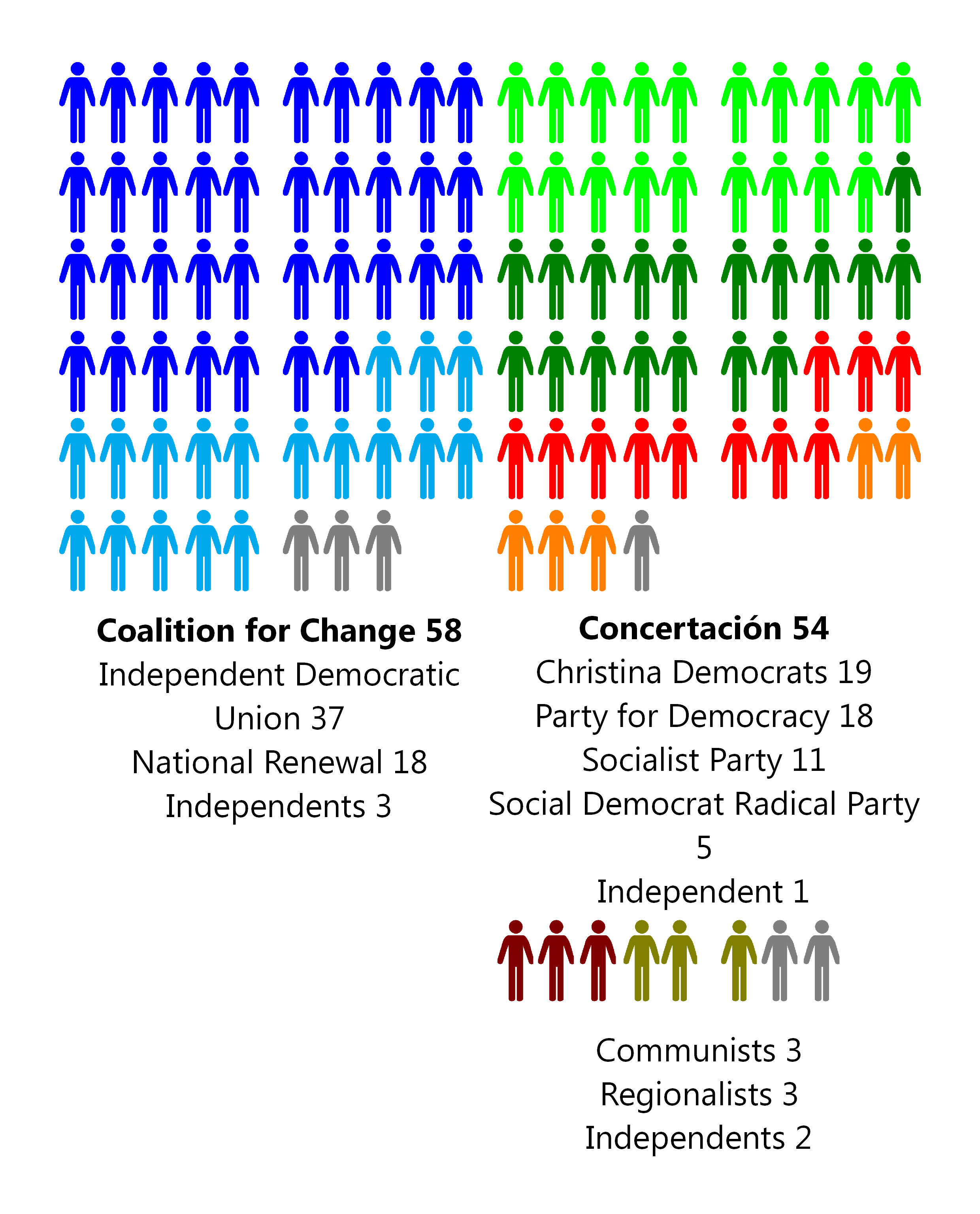 43